সবাইকে স্বাগতম
পরিচিতি
মাশকুরা খাতুন
সহকারী মৌলভী,
কাতলাসেন কাদেরিয়া কামিল মাদ্রাসা, সদর,ময়মনসিংহ।
ummemansura0011@gmail.com
নবম শ্রেণি
কুরআন মাজিদ
সুরা বাকারা
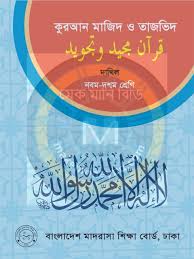 চিত্রটি কিসের?
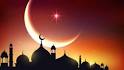 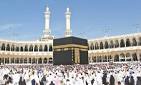 সুরা বাকারা ২৪ তম রুকু( হজ্জ )
শিখনফল
নতুন চাঁদ সম্পর্কে জানতে পারবে।
সম্মানিত মাস সম্পর্কে জানতে পারবে।
হজ্জ সম্পর্কে জানতে পারবে।
হজ্জের বিধান জানতে পারবে।
উমরা সম্পর্কে জানতে পারবে।
আয়াত নং ১৮৯
يسألونك عن الأهلة  قل هى مواقيت للناس والحج وليس البر بأن تاتوا البيوت من ظهورها ولكن البر من اتقى واتوا البيوت من أبوابها واتقوا الله لعلكم تفلحون

তারা আপনাকে নতুন চাঁদ সম্পর্কে জিজ্ঞাসা করছে। আপনি বলে দিন, তা মানুষ ও হজ্জের সময় নির্দেশক। আর তোমাদের পেছনের দিক দিয়ে বাড়িতে প্রবেশ করাতে কোন পূণ্য নেই, তবে পূণ্য হবে যদি কেউ তাওয়া অবলম্বন করে। আর তোমরা প্রবেশদ্বার দিয়ে বাড়িতে প্রবেশ কর। তোমরা আল্লাহকে ভয় কর যাতে তোমরা সফলকাম হতে পার।
আয়াত নং ১৯০
وقاتلوا فى سبيل الله الذين يقاتلونكم ولا تعتدوا إن الله لا يحب المعتدين 

তোমরা আল্লাহর পথে সেই লোকদের বিরুদ্ধে যুদ্ধ কর যারা তোমাদের বিরুদ্ধে যুদ্ধ করে,  তবে তোমরা সীমালঙ্ঘন কর না। নিশ্চয়ই আল্লাহ সীমালঙ্ঘনকারীকে ভালোবাসেন না ।
আয়াত নং ১৯১
واقتلوهم حيث ثقفتموهم واخرجوهم من حيث اخرجوكم الفتنة أشد من القتل ولا تقتلوهم عند المسجد الحرام حتى يقتلوكم فيه فإن قتلوكم فاقتلوهم كذلك جزاء الكفرين 

 আর তোমরা তাদেরকে যেখানে পাবে হত্যা করবে এবং যে জায়গা থেকে তারা তোমাদেরকে বহিষ্কার করেছে তোমরাও সে জায়গা থেকে তাদেরকে বহিষ্কার করবে। বস্তুতঃ ফিতনা হত্যার চেয়েও গুরুতর। আর  তোমরা মসজিদে হারামের নিকট তাদের বিরুদ্ধে  যুদ্ধ করো না। যে পর্যন্ত তারা তোমাদের বিরুদ্ধে যুদ্ধ না করে । অতঃপর যদি তারা তোমাদের বিরুদ্ধে যুদ্ধ করে তাহলে তোমরা তাদেরকে হত্যা করবে। এটিই কাফেরদের পরিণাম।
আয়াত নং ১৯২
فإن انتهوا فإن الله غفور رحيم  

অতঃপর যদি তারা বিরত হয়, তা হলে নিশ্চয়ই আল্লাহ অতিশয় ক্ষমাশীল, পরম দয়ালু।
আয়াত নং ১৯৩
وقتلوهم حتى لا تكون فتنة ويكون الدين لله فإن انتهوا فلا عدوان إلا على الظالمين 

আর তোমরা তাদের বিরুদ্ধে যুদ্ধ করতে থাকবে যে পর্যন্ত ফেৎনা ফাসাদ দূরীভূত না হয় এবং আল্লাহর দীন প্রতিষ্ঠিত না হয়। অতঃপর যদি তারা বিরত হয়ে যায়, তা হলে জালেম ব্যতিত আর কারও ওপর আক্রমণ করা যাবে না।
আয়াত নং ১৯৪
الشهر الحرام بالشهر الحرام والحرمت قصاص فمن اعتدى عليكم فاعتدوا عليه بمثل ما اعتدى عليكم واتقوا الله واعلموا أن الله مع المتقين 

পবিত্র মাস পবিত্র মাসের বিনিময়ে। যার পবিত্রতা রক্ষা করা অলঙ্ঘনীয়, তার অবমাননা করা সকলের জন্য সমান। সুতরাং তোমাদের উপর আক্রমণ করলে, তোমরাও তাদের ওপর এমনভাবে আক্রমণ করবে যেমন তারা তোমাদের উপর আক্রমণ করেছিল। তোমরা আল্লাহকে ভয় কর। আর জেনে রাখ, নিশ্চয়ই আল্লাহ মুত্তাকিগণের সাথে থাকেন।
আয়াত নং ১৯৫
وانفقوا فى سبيل الله ولا تلقوا بايديكم إلى التهلكة واحسنوا إن الله يحب المحسنين 

আর তোমরা আল্লাহর পথে ব্যয় কর এবং তোমরা নিজেদেরকে নিজেদের হাতে ধ্বংসের মধ্যে নিক্ষেপ কর না। আর তোমরা সৎকাজ কর। নিশ্চয়ই আল্লাহ সৎকর্মপরায়ণদের ভালোবাসেন।
আয়াত নং ১৯৬
واتموا الحج والعمرة لله فإن احصرتم فما استيسر من الهدى ولا تحلقوا رءوسكم حتى يبلغ الهدى محله فمن كان منكم مريضا أو به أذى من رأسه ففدية من صيام أو صدقة أو نسك فإذا امنتم فمن تمتع بالعمرة إلى الحج فما استيسر من الهدى  فمن لم يجد فصيام ثلثة أيام فى الحج وسبعة اذا رجعتم تلك عشرة كاملة ذلك لمن لم يكن اهله حاضرى المسجد الحرام واتقوا الله واعلموا أن الله شديد العقاب 
তোমরা আল্লাহর উদ্দেশ্যে হজ্জ ও উমরা পূর্ণ কর। তবে তোমরা যদি বাধা প্রাপ্ত হও তাহলে কুরবানির কর  যা সহজলভ্য। আর তোমরা মাথা মুন্ডন কর না যে পর্যন্ত কুরবানির পশু সেটির স্থানে না পৌছেঁ। অতঃপর তোমাদের মধ্য হতে কেউ যদি অসুস্থ হয়ে পড়ে কিংবা কারো মাথায় কষ্ট থাকে তাহলে রোজা কিংবা সাদকা অথবা কুরবানি দ্বারা ফিদিয়া দেবে। অতঃপর যখন নিরাপদ  হবে, তখন যে ব্যক্তি হজ্জের পূর্বে উমরা পালন করে লাভবান হতে চায় তাকে কুরবানি করতে হবে যা  সহজলভ্য। আর যদি কেউ কুরবানির পশু না পায় তাহলে তাকে হজ্জের সময় তিনদিন এবং বাড়িতে ফিরে সাত দিন পূর্ণ দশদিন রোজা রাখতে হবে। এ বিধান তাদের জন্য যাদের পরিবার মসজিদে হারামের বাসিন্দা নয়। আর তোমরা আল্লাহকে ভয় কর এবং জেনে রাখ নিশ্চয়ই আল্লাহ শাস্তি দানে কঠোর।
الحج
হজ্জ শব্দের অর্থ সংকল্প করা বা ইচ্ছা করা।

শরিয়তের পরিভাষায়, বাইতুল্লাহ শরীফ ও অন্যান্য নির্দিষ্ট স্হানসমূহ নির্দিষ্ট সময়ে নির্ধারিত বিধান অনুযায়ী এহরামের সাথে একমাত্র আল্লাহ্‌র সন্তুষ্টির লক্ষ্যে যিয়ারত করাকে الحج বলে। 

সামর্থবান ব্যক্তির জন্য হজ্জ করা ফরজ।
العمرة
ওমরা শব্দের অর্থ মনস্থ করা।

শরিয়তের রিভাষায়,  নির্দিষ্ট স্থানে নির্দিষ্ট কার্যাবলি দ্বারা অনির্দিষ্ট সময়ে মিকাত হতে এহরাম বেঁধে যথারীতি তাওয়াফ, সায়ি ওমা মুন্ডন করাকে ওমরা বলে।

সামর্থবান ব্যক্তির জন্য জীবনে একবার ওমরা করা সুন্নতে মুয়াক্কাদা।
হাদি  هدى
হাদি শব্দের অর্থ --কুরবানির জন্য প্রেরিত পশু।

হজ্জে বাধাপ্রাপ্ত ব্যক্তির জবেহের উদ্দেশ্যে হেরেম শরীফে পাঠানো পশুকে هدى বলে।
একক কাজ
হজ্জ কাকে বলে?
দলীয় কাজ
ব্যাখ্যা কর:
واتموا الحج والعمرة لله
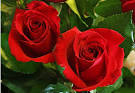 মূল্যায়ন
ইসলামের পন্ঞম স্তম্ভ সম্পর্কে লিখ।
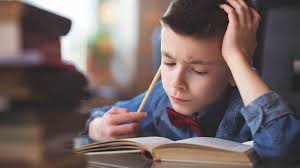 বাড়ির কাজ
বোর্ড বই পৃষ্ঠা নং 165 এর সৃজনশীল  3
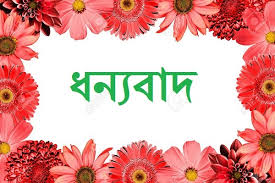